الدفع الفوري ( كاش )
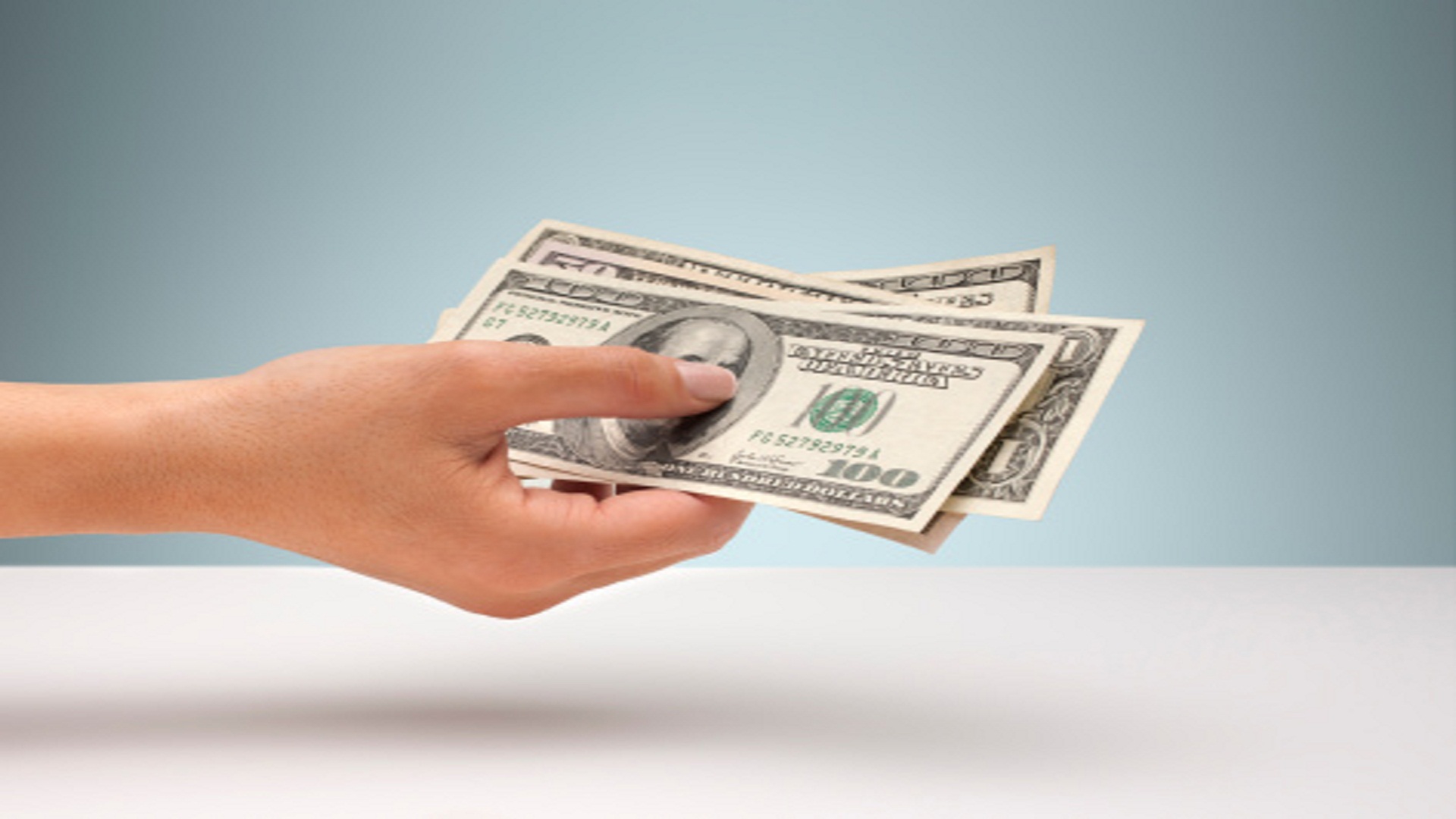 الدفع عن طريق التطبيق
الدفع بالبطاقة